ОСНОВЫ
 ЦВЕТОВЕДЕНИЯ
«ПРИРОДА ЦВЕТА»
5 ОСНОВНЫХ ЦЕЛЕЙ И ЗАДАЧ
познакомиться с научным исследованием 
    И. Ньютона о цвете;
 дать понятие о спектральном круге;
 запомнить три основных цвета и их свойства;
 указать на роль цвета в жизни человека;
 развить интерес к новым познаниям о цвете
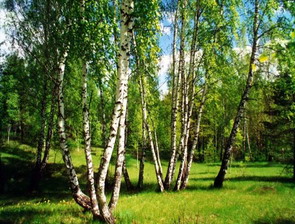 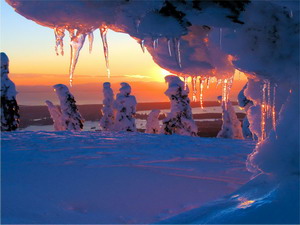 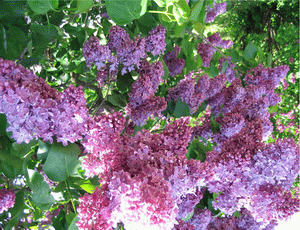 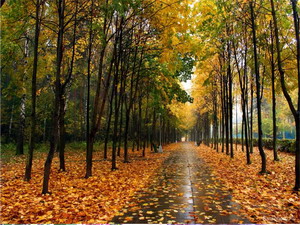 ЦВЕТ
- Это дар самой природы
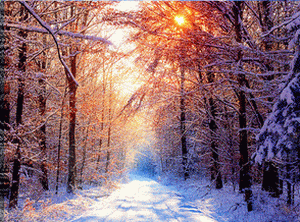 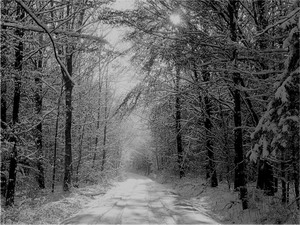 ЦВЕТ
Что было бы, если бы из нашей жизни исчез
ЦВЕТ?
Без него жизнь была бы монотонной, а мир скучным и неинтересным
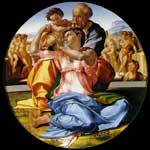 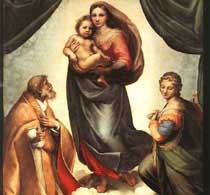 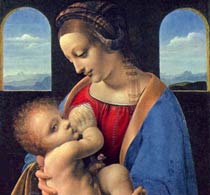 Для того, чтобы создавать прекрасные и гармоничные вещи с цветовыми решениями, нужно научиться владеть цветом
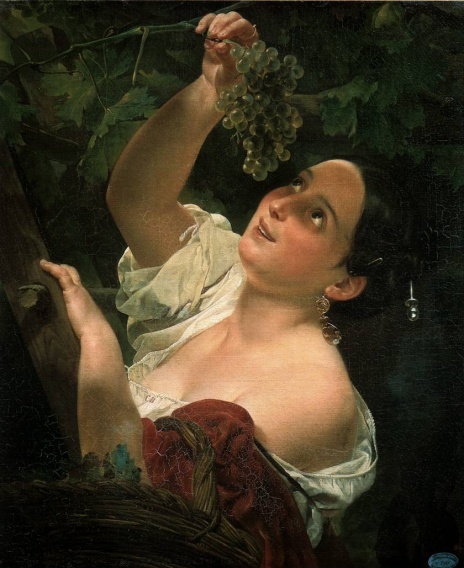 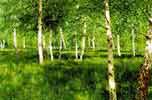 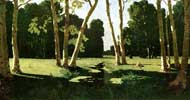 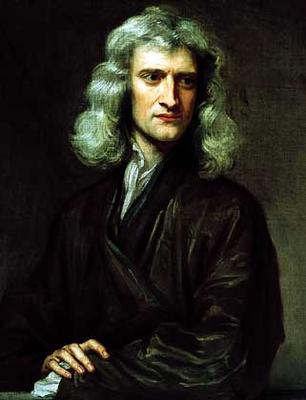 ИСААК  НЬЮТОН
Начало исследованиям, ставшим основой современной науки о цвете, положил Исаак Ньютон. Он первым выделил спектральные цвета – красный, оранжевый, жёлтый, зелёный, голубой, синий, фиолетовый
1643 - 1727
Исаак Ньютон 
определил, что белый цвет является смешением всех цветов
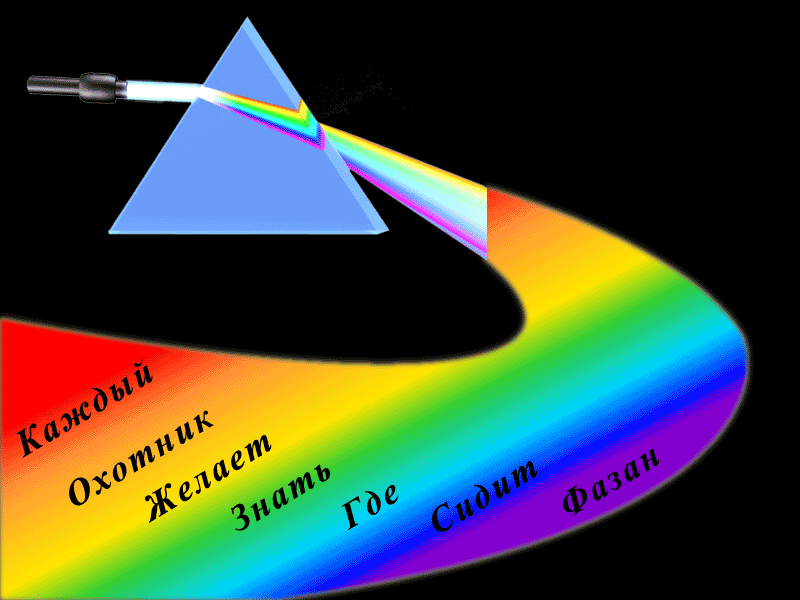 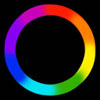 Для правильного выбора цвета художник  пользуется цветовым кругом. Он дает более полную возможность при составлении необходимых сочетаний
ЦВЕТОВОЙ КРУГ
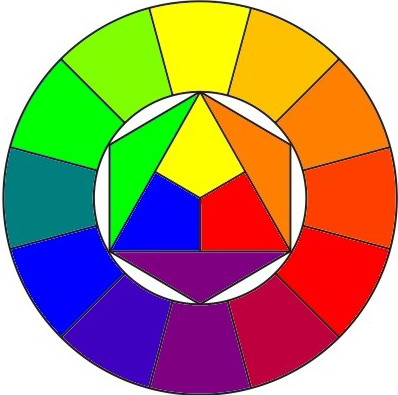 был придуман как геометрический порядок множества цветов
ТРИ
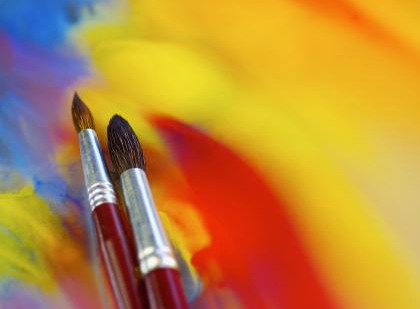 ОСНОВНЫХ  ЦВЕТА
ОСНОВНЫМИ  ЦВЕТАМИ
или первичными,  являются:
Желтый
Красный
Синий
А прочие цвета называются составными, ибо получаются в результате смешения основных цветов
Три основных цвета расположены в треугольнике
На его сторонах построены треугольники составных цветов
Цвета, расположенные рядом, называются родственными или близкими
Используемые источники:
http://draw.demiart.ru/2007/01/08/tsvetovedenie/
http://draw.demiart.ru/category/cveta-i-kraski/
http://firs-art.livejournal.com/5101.html
http://www.artprojekt.ru/school/painting/001.html
Ткаченко Е.И. Таинственный мир цвета. – М.: Юный художник,1999.
Н.Л. Неменская Изобразительное искусство. Искусство в жизни человека